Welcome Parents of 
Mayfield High School 
Class of 2023
8TH TO 9TH GRADE 
SCHEDULING PROGRAM
Mr. Linn
ASSISTANT PRINCIPAL FOR STUDENT AFFAIRS – GRADES 9 & 10
Agenda
Being a successful Wildcat
Clubs, Sports, & Organizations  
Introduction to Counselors
Graduation Requirements
The Scheduling Process
Q & A with Administrators and School Counselors
How to be Successful at MHS
What advice do you wish someone would have given you before you started your freshman year at Mayfield High School?
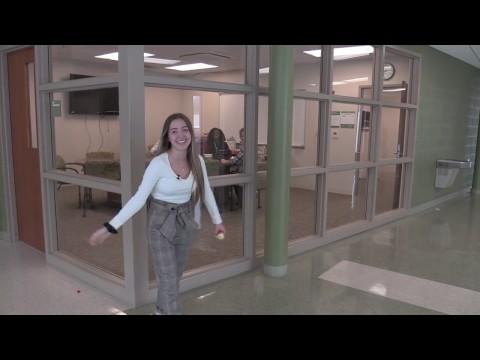 How to be successful at MHS
Be Invested & Involved
Academics, Clubs, Sports, & Philanthropy

Be Organized & Self Aware 

Be Connected
Peers, Teachers, Counselors, Administrators, & all Staff
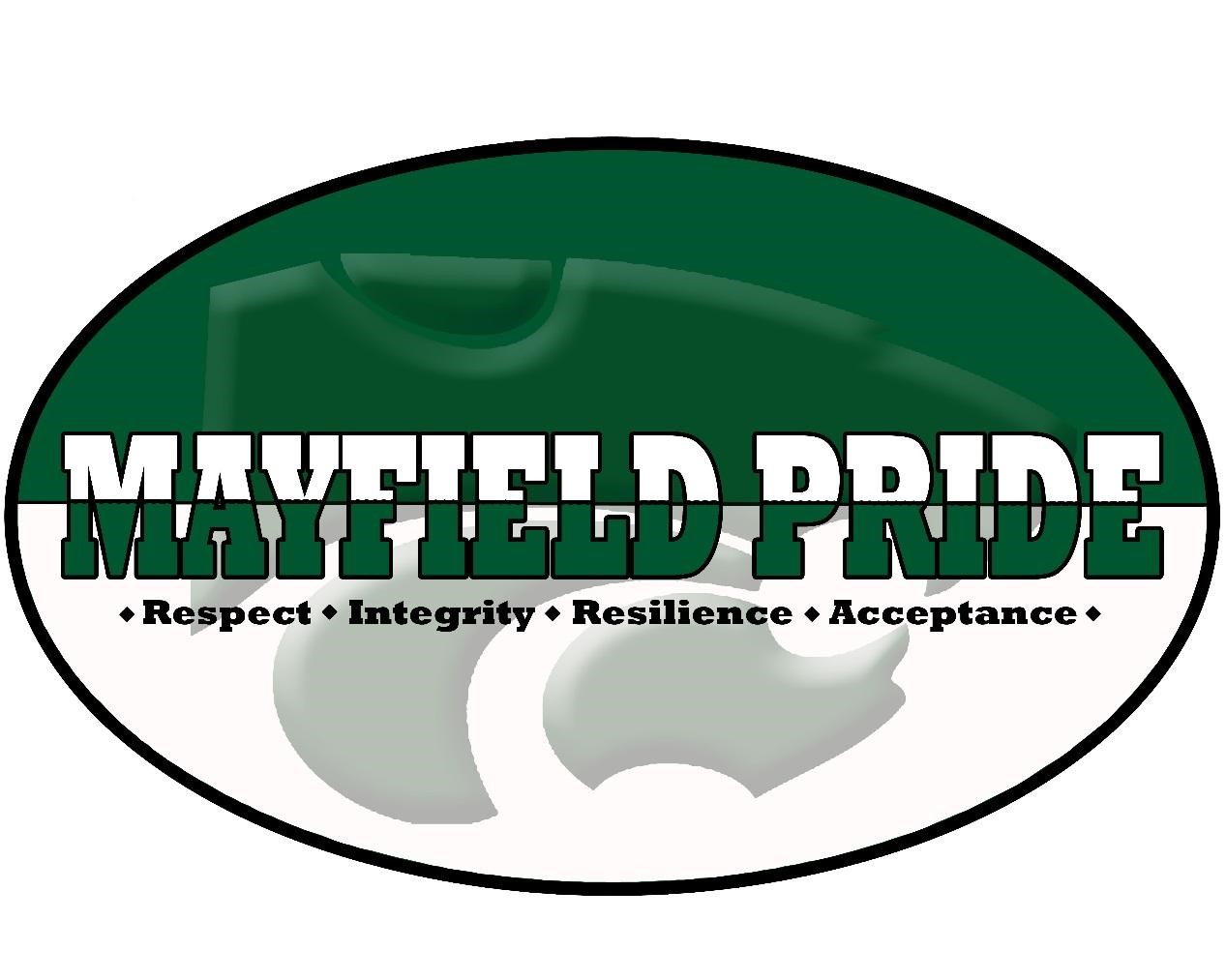 People who are always happy to help
Teachers
Administrators
Support Staff
School Counselors
Media Center Specialist
All of us
Clubs & Activities
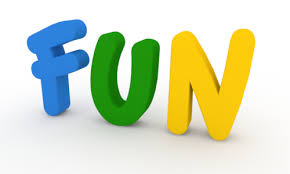 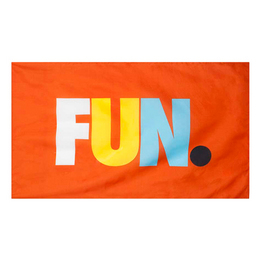 Art Club
Career Technical Education
Cats Cabinet
Catettes & Flags
Chess Club 
Film Club
Interact Club
Mayfield Theater Company
Mock Trial
NHS
Peace Corp
P.R.I.D.E
Science Olympiad
Ski Club
Student Council
Video Game Club
Wildcat Focus Mentors
World Affairs Club
G.S.A.
Athletic Programs
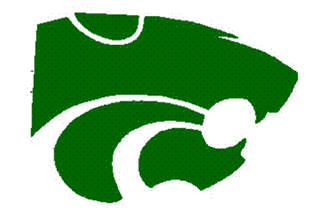 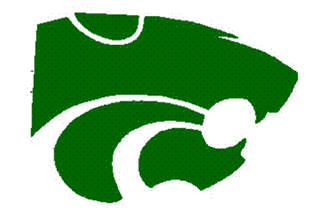 Boys
Girls
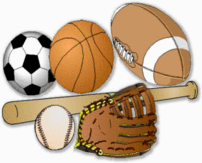 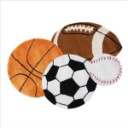 Baseball
Basketball
Bowling
Cross Country
Football
Golf
Ice Hockey
Indoor Track
Soccer
Swimming & Diving 
Tennis
Track
Wrestling
Basketball
Cheerleading
Cross Country
Bowling
Fast Pitch
Gymnastics
Golf
Indoor Track
Soccer
Swimming & Diving
Tennis
Track
Volleyball
Parent Organizations
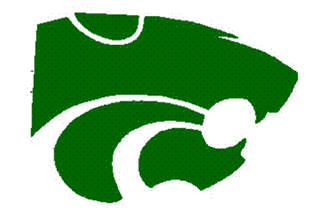 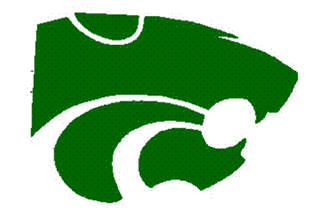 Academic Boosters
After Prom Committee
Athletic Boosters 
Band Boosters
Parent Mentor Program
P.T.S.O
Learning Modalities @ MHS
Traditional

Cross Curricular

Self-Paced

On-Line
Learning Modalities/Classes for 9th grade
Self Paced Algebra 1

Self Paced Info. Tech
Mrs. Bourdakos Yost
SCHOOL COUNSELOR
School Counseling Department
School Counseling Department Continued...
Mr. Joe Hayes
Denise Valentino & Peggy Konieczny
School Counseling Secretaries

440.995.6820
CBI & non Mayfield students attending Mayfield programs
JHayes@mayfieldschools.org
440.995.6761
The Role of your School Counselor
Advocate for Students & Families
Social & Emotional Support
Academic Support
Career/College Planning
Student Selection & Parental Feedback
The Scheduling Process
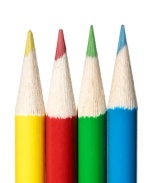 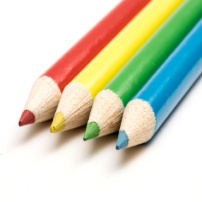 MMS Course Recommendations
School Counselor Input
9th Grade Schedule
MHS Course Catalog
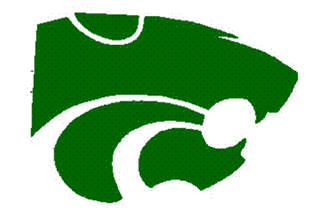 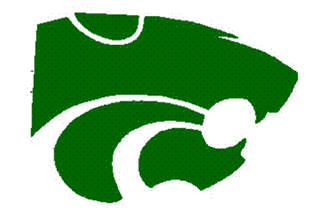 Information on Courses & Graduation Requirements
Career Information & Suggested Courses
Detailed Course Descriptions by Department 
Grading Scales
Special Programs
Technical Education/Excel TECC Programs
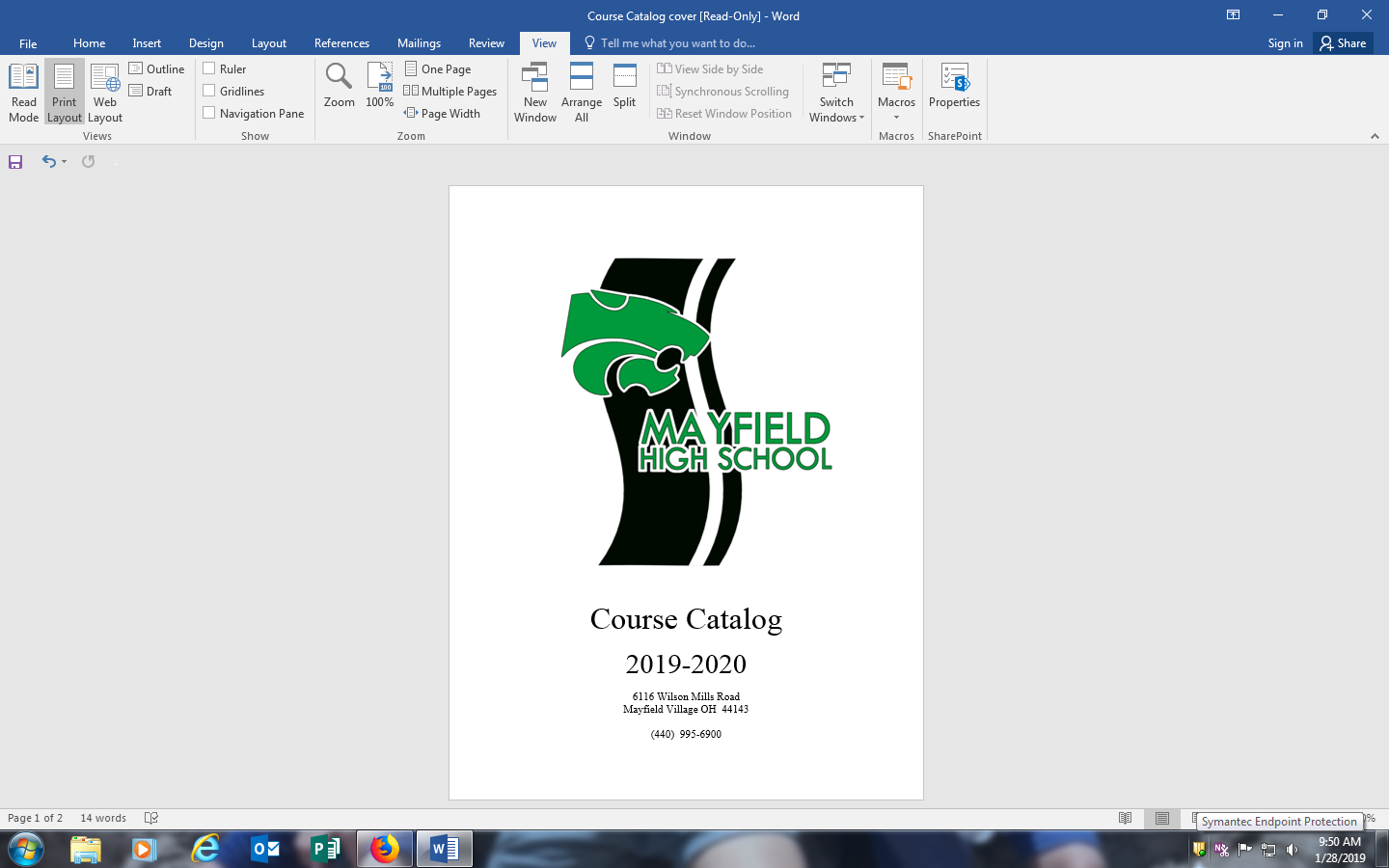 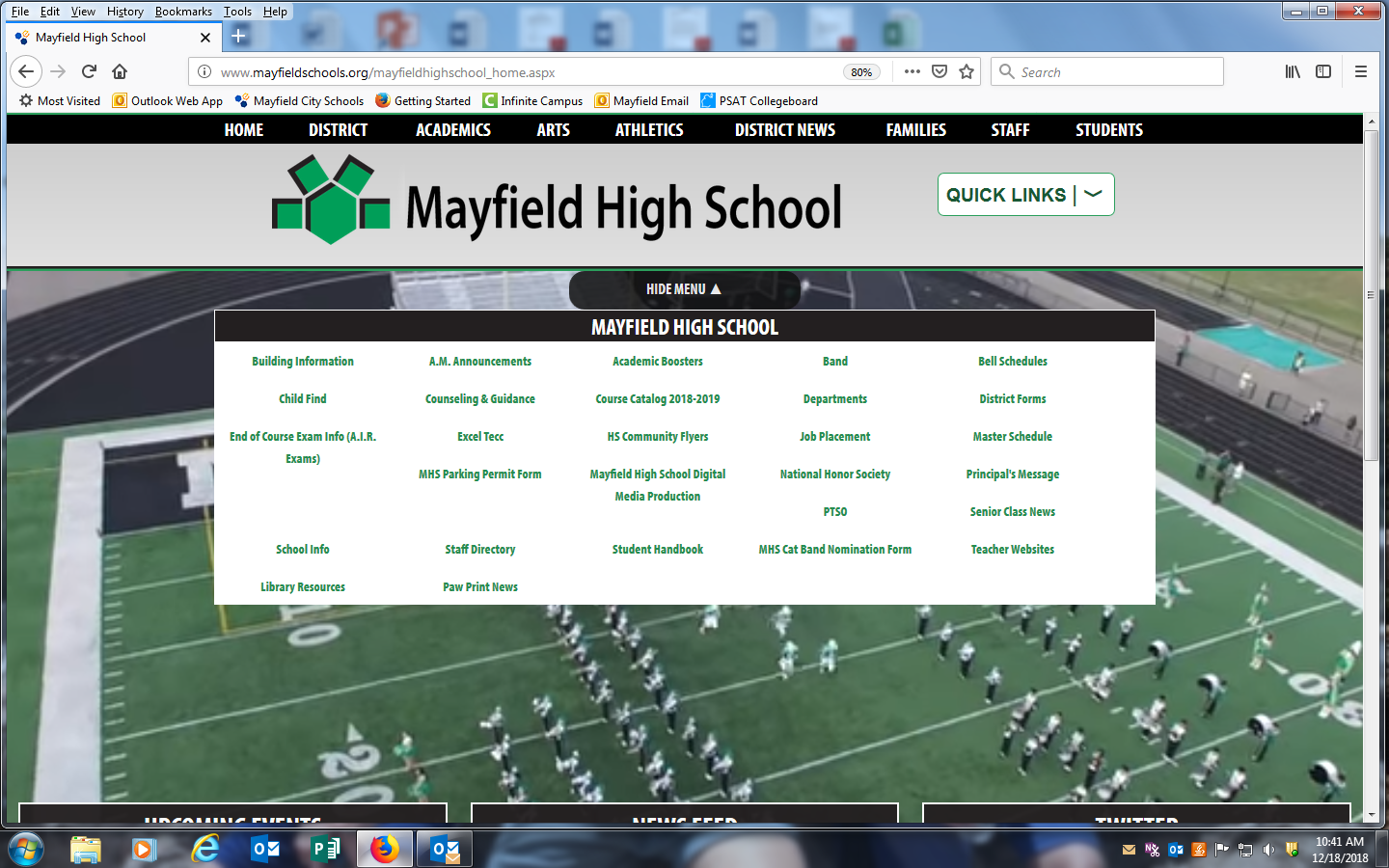 Currently in IC
8th grade teachers have populated core classes  
Students are scheduling P.E., technology, fine arts languages, or electives  
If they would like to change a core class, they will need to complete an override form
Minimum credits 5.75
Overriding a Class
Forms with MHS Counselors & Mrs. Borden at MMS
Read the override form carefully
Fill out & return to MHS Counselor or Mrs. Borden
Moving from one level to another
Example: English 1 to English 1 Honors 
               English 1 Honors to English 1
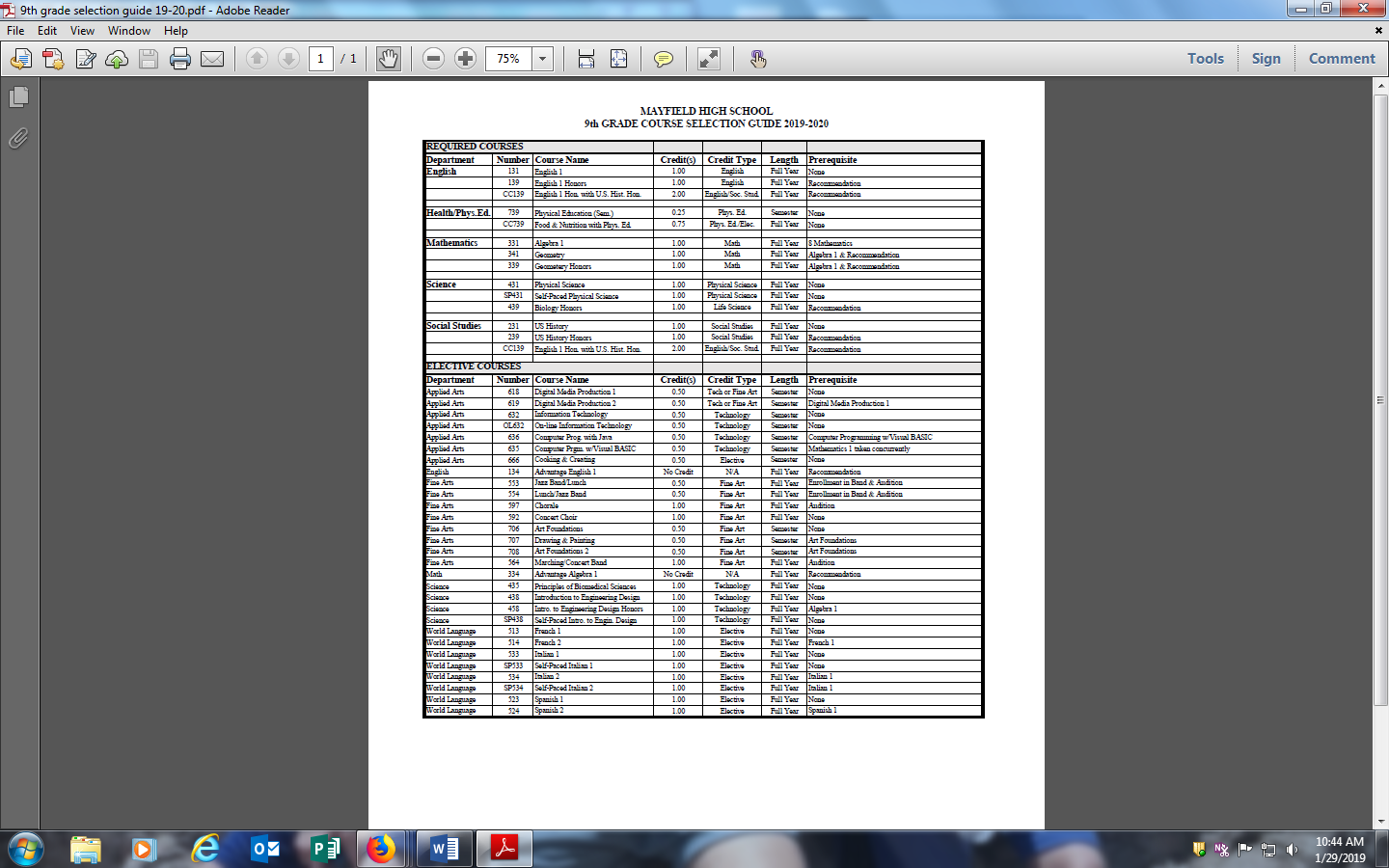 Moving Forward
Q & A with School Counselors & Administrators
Beginning tomorrow, School Counselors back @ MMS to begin one on one scheduling 
Check email regularly for any updates   
Be sure to log into your School Counseling Google Classroom for Class of 2023 with code: ot0v9b2
Follow us on Twitter @mayfieldcounsel
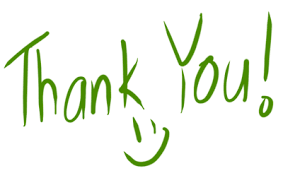